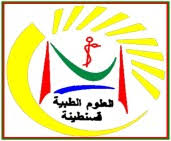 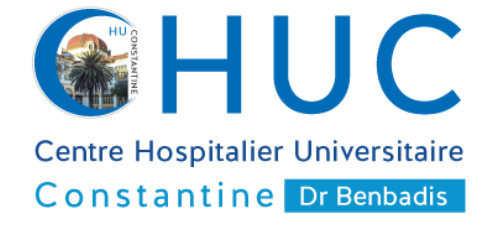 Principes diagnostiques et bilan pré thérapeutique en oncologie
Dr. BENSEHAMDI.A
Maître assistante en oncologie médicale
CHU Benbadis
Constantine
Le 06/01/2022
plan
I/ Introduction
    1.Définitions
    2.objectifs
II/ Diagnostic positif 
   1. Circonstances de découverte 
   2. Diagnostic clinique 
   3. Diagnostic para clinique 
        A/Diagnostic biologique 
        B/Diagnostic radiologique 
        C/Diagnostic endoscopique 
        D/ Diagnostic histologique
III/ Diagnostic différentiel
IV/ Diagnostic pré thérapeutique et pronostique 
      1. Bilan d’extension:
      2.Bilan général et fonctionnel
V/ Pronostic
VI/ Conclusion
I/ Introduction
1.Définitions:

Le diagnostic de cancer est établi devant un symptôme d’alerte, cette définition s’oppose à celle du dépistage ; où on recherche à découvrir une tumeur en absence de symptôme (surtout sujet à risque ). 

démarche aboutissant à l’affirmation  d’un cancer chez un patient consultant pour un symptôme.
2.Objectifs
Arriver le plus rapidement possible au diagnostic.
 
Connaissance histologique précise.
 
Faire le bilan complet de la pathologie cancéreuse.

Définir le stade du cancer que l’on va devoir traiter.

Mettre en route un projet thérapeutique concerté
II/ Diagnostic positif
Circonstances de découverte :

Symptôme révélateur +++ : douleur, hépatomégalie, lésions nodulaire, masse palpable.

Syndrome inflammatoire : (fièvre persistante’ vs augmentée)

Signes généraux : (A, A, A )

Métastase révélatrice : ganglionnaires, osseuses, pulmonaires, hépatiques, cérébrales 

Syndrome paranéoplasique : ensemble de modification biologique et anatomoclinique non cancéreuse associée au développement d’un cancer
2. Diagnostic clinique :
a/Anamnèse (interrogatoire) :
 Histoire de la symptomatologie : début des symptômes ,caractère, évolution… 
 Antécédents personnels et familiaux.

b/Examen clinique :
(inspection, palpation, percussion, touchers pelviens) 
examen de la zone d’appel.
Les territoires ganglionnaires régionaux +++(ADP satellites)
Les éventuelles métastases à distance
noter (mobilité ou fixité, aspect), mesurer, photographier…
3. Diagnostic para clinique :
A/Diagnostic biologique :

Examens utiles pour le Diagnostic +: / Marqueurs Tmx: 
Ag onco-fœtaux (ACE, AFP)
Ag spécifiques d’organes (CA 125, CA 15.3, CA 19.9, SCC, PSA)
Enzymes (PAP, NSE)
Hormones et métabolites (HCG et βHCG, Calcitonine, Thyroglobuline

Examens utiles pour le bilan d’extension:
Bilan phosphocalcique
Bilan hépatique
Bilan hématologique
LDH
Marqueurs Tmx: AFP, HCG =>> Tm germinales, AFP =>> CHC, PSA, =>> Kc prostate, TG =>> Kc différencié de la thyroïde
3. Diagnostic para clinique :
B/Diagnostic radiologique :


    1. Radiologie conventionnelle : 
garde une place malgré les progrès des techniques d’imagerie.
Radio osseuses :tumeur primitive ou secondaire, myélome multiple
Mammographie : ex de 1ère intention pour le sein.
Télé thorax :kC Bronchiques médiastinales, thymiques


    2. Echographie et écho-endoscopie :
Examen peu coûteux ,simple, non invasif
A demander en 1ère intention pour une masse abdomino-pelvienne(VB, foie ,rein, pancréas, et même péritoine….)
Echo rectale , vaginale 
  Permet Biopsies ou cyto écho guidées.
3. Diagnostic para clinique :
B/Diagnostic radiologique :
3. TDM : Examen de choix
Permet de rechercher des tumeurs  dans tous les territoires  et bilan extension :
(Cérébral, rachidienne, thoracique, abdominal, pelvienne…)

    4. IRM :
Meilleur contraste  tissus mous avant  l’injection de produit iodé.
 Ci : présence d’1 stimulateur cardiaque ou de clips chirurgicaux 

   5. La tomographie par émission de positons: Le PET scan 
      méthode d'imagerie médicale obtenue par injection d’un traceur faiblement radioactif par voie intraveineuse.
 Le marqueur est le plus souvent le fluor 18 (18F) incorporé dans une molécule de glucose formant le 18F-fluorodésoxyglucose ( 18F-FDG) . 
permet de mesurer l’activité métabolique ou moléculaire d'un organe grâce aux émissions produites par les positons issus du produit radioactif.
3. Diagnostic para clinique :
B/Diagnostic radiologique :

    6. Scintigraphie osseuse au technetium 99m:
   repose sur la fixation dans les structures osseuses de molécules phosphatées marquées au technétium-99m.

    7. Scintigraphie thyroïdienne:
   Elle fournit des informations morphologiques et fonctionnelles de la glande thyroïde.
   
    8. Imagerie interventionnelle:
     C’est un examen qui permet d’apporter la preuve histologique cancers.
Le guidage et le suivi des aiguilles s’effectue par échographie ou par TDM.
3. Diagnostic para clinique :
C/Diagnostic endoscopique :

 Pour organes creux: Pan endoscopie, fibroscopie, coloscopie, cystoscopie 

Cœlioscopie ou laparoscopie visé diagnostic et thérapeutique

Avantage: visualisation  directe des lésions  prélèvement biopsiques
3. Diagnostic para clinique :
D/Diagnostic histologique

 1. La cytologie (étalement) :  
Par exfoliation (Col, Cavité buccale, lavage broncho alvéolaire)
Liquidienne : par ponction d’un épanchement (Pleurésie ascite, LCR)
 ponction d’une masse 
Souvent moins performante (faux négatifs) : une cytologie n’a de valeur que+

2. La biopsie +++ (fragment) :
Chirurgicale  -Endoscopique (ORL, Branche, estomac, Colon) 
Radiologique (Sein, Foie, Rein, Prostate, Poumon, Gg Lombo-aortique)

3- Immunohistochimie
 technique d'histologie visant à localiser une protéine donnée dans un tissu. 
Le principe repose sur la reconnaissance d'un antigène par un anticorps spécifique et la révélation de ce complexe antigène-anticorps par une réaction chimique grâce à une enzyme et son substrat.
3. Diagnostic para clinique :
D/Diagnostic histologique

4-Le compte rendu anatomo-pathologique +++ :

Aspect macroscopique 

Aspect microscopique +++ :
    -variété histologique : ADK , carcinome , lymphome , sarcome …
    -infiltration ou non au-delà de la membrane basale
    -Différenciation -Grade -Limites de résection
    -Envahissement ganglionnaire +++, Ruptures capsulaire
TRIADE: 

Clinique – Radiologie – Histologie 

=>>>  

Diagnostic de certitude
III/ Diagnostic différentiel
Pathologies infectieuses: virale, parasitaire, bactérienne

Pathologies bénignes

Pathologies malignes: du même organe, en général ou métastase des autres cancers dans l’organe
IV/ Diagnostic pré thérapeutique et pronostique :1. Bilan d’extension:
Clinique
Para clinique
Extension locale : diamètre de la tumeur  
Extension régionale : extension aux organes voisinage, gg régionaux.
A distance : HPM ,  SPM,  épanchement pleural.
Radiologique : échographie, scanner, IRM
Radio isotopique : scintigraphie, PET scan
=> TNM, stadification
TNM, stadification
Classement  TNM:
Stades:
Stade I: T1 N0 M0( locaux) contrôle local aisé ,potentialité de guérison dans 70% a 90% des cas .

Stade II: T2  et/ouN1 M0( extension  loco-régionale  avec risque  de métastases  occultes ) contrôle loco régionale possible , potentialité de guérison  voisine de 50% des cas .

Stade III:  T3 et/ou N2 M0 ( extension  aux  organes  de  voisinage et  forte  probabilité  de  métastases   occultes ) contrôle loco-régionale  aléatoire , potentialité  de  guérison  de l’ordre de 20% des cas .

Stade IV: T4 et /ou M+, contrôle  local impossible , guérison  exceptinnelle.
T: tumeur, /N: nodes : ganglion, /M: métastases

Le système TNM est une description abrégée de l’extension d’un cancer  , il comporte deux classifications:

* une classification clinique pré-thérapeutique, appelée TNM ou cTNM ( c pour clinical)

*Une classification histo-pathologique  postopératoire , appelée pTNM ( p pour pathological )

   le pTNM est plus pertinent que le cTNM pour l’évaluation  du pronostic .
2.Bilan général et fonctionnel
Bilan du patient : 
Evaluation des co morbidités
Etat général selon l’échelle OMS
Etat cardiovasculaire: ECG; échocardiographie.
Etat respiratoire: EFR.
Etat rénal
Etat neurologique
Etat psychologique
Etat nutritionnel
V/ Pronostic
A évaluer durant toutes les phases de la maladie. 

Dépend de 3 facteurs : Tumeur (siège, classification, histologie), patient (âge, tares, symptômes, EG) et Thérapeutique (qualité de la chirurgie).
VI/ Conclusion
Le diagnostic des cancers a bénéficié des progrès de l’imagerie moderne, notamment pour ce qui est du bilan d’extension préalable a tous traitement.

Le  diagnostic  individuel précoce a une influence majeur sur le pronostic global améliorant les possibilités de contrôle local et diminuant le risque de métastase à distance .